GUSANITE
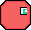 Integrantes:  Alan Ortega García
                    Guillermo Ticuna Gómez
                    Sebastián Rivera 
Carrera: Ingeniería Civil en Computación e Informática.
Docente: Ibar Ramírez
Fecha: 05-12-2017
MOTIVACIÓN
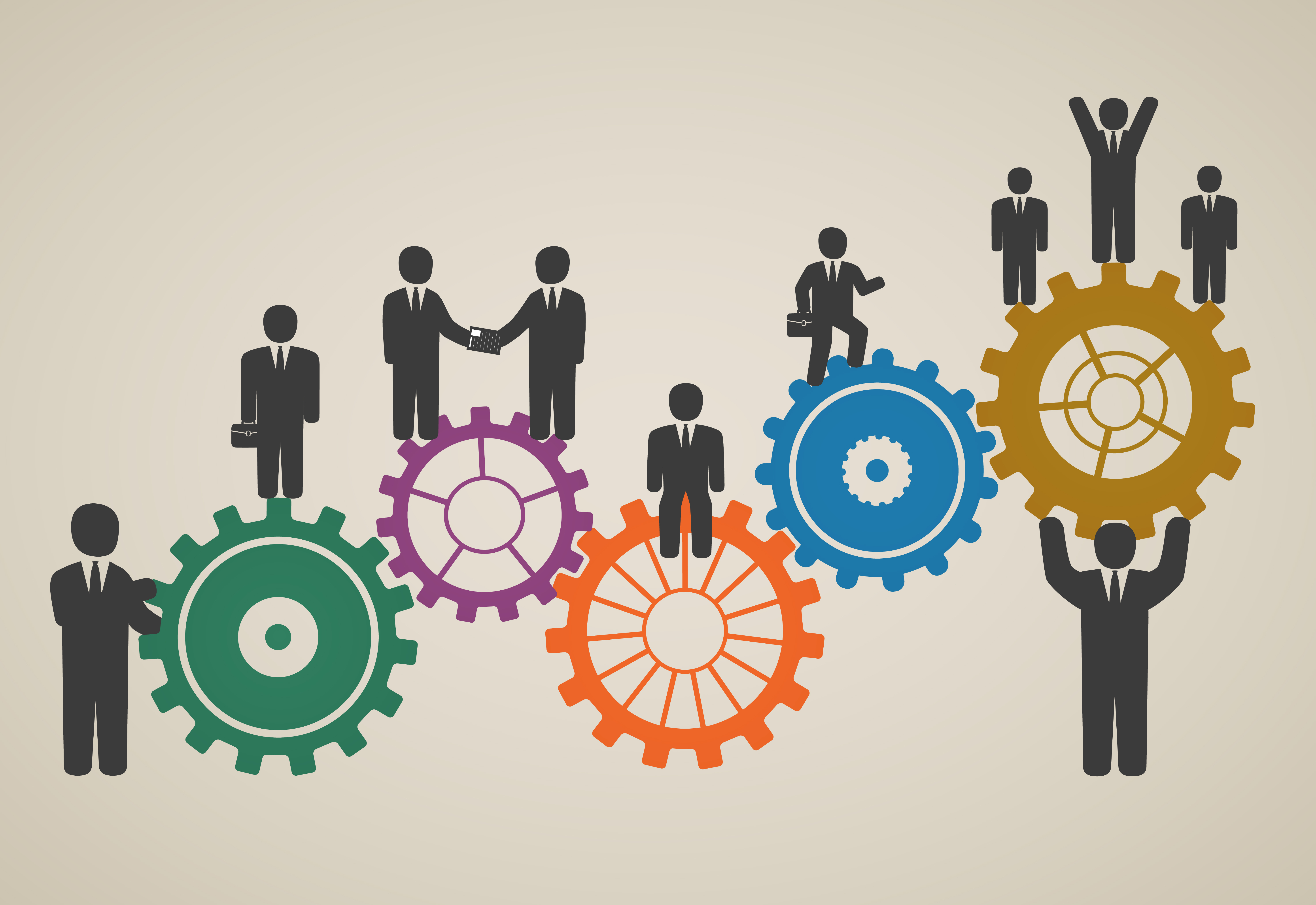 OBJETIVO
Nuestro objetivo en el proyecto es poder desarrollar una aplicación móvil llamada "GUSANITE", utilizando app inventor 2.
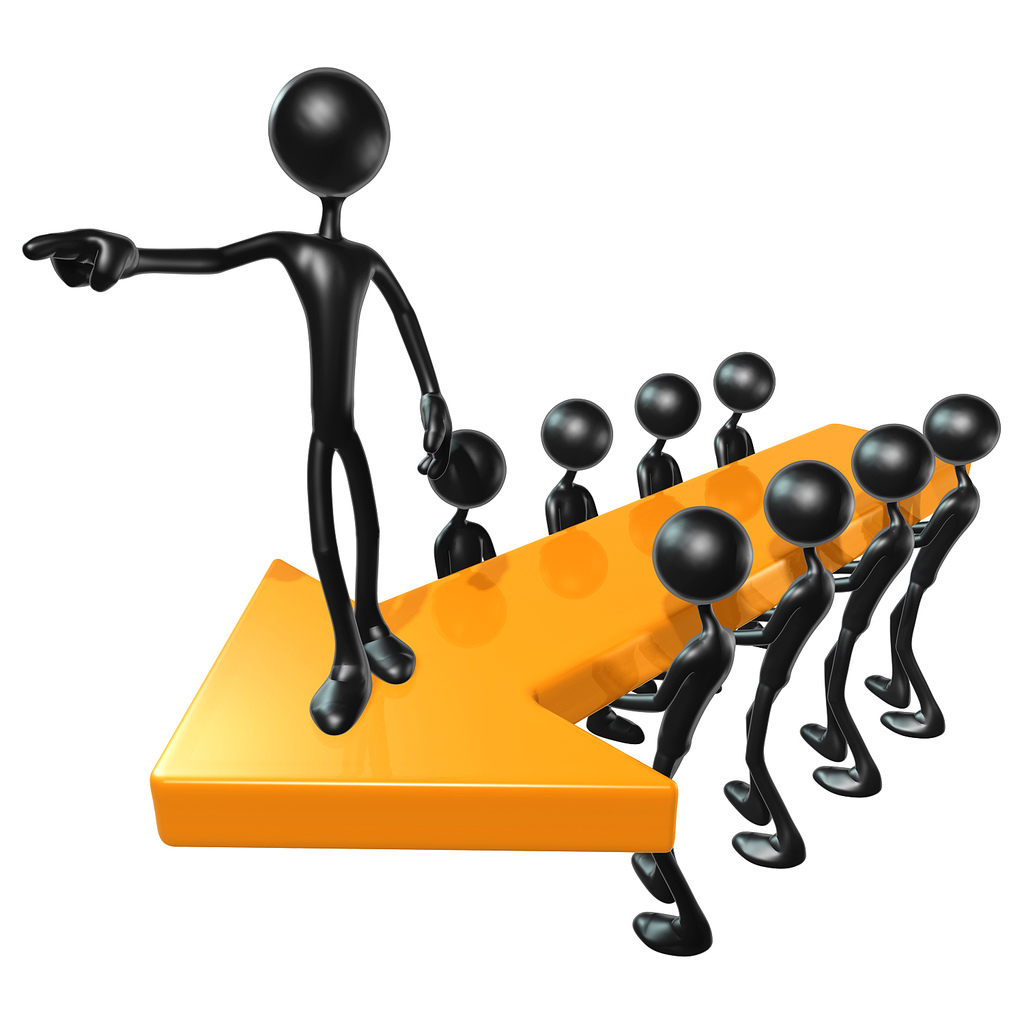 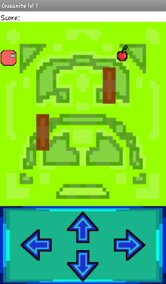 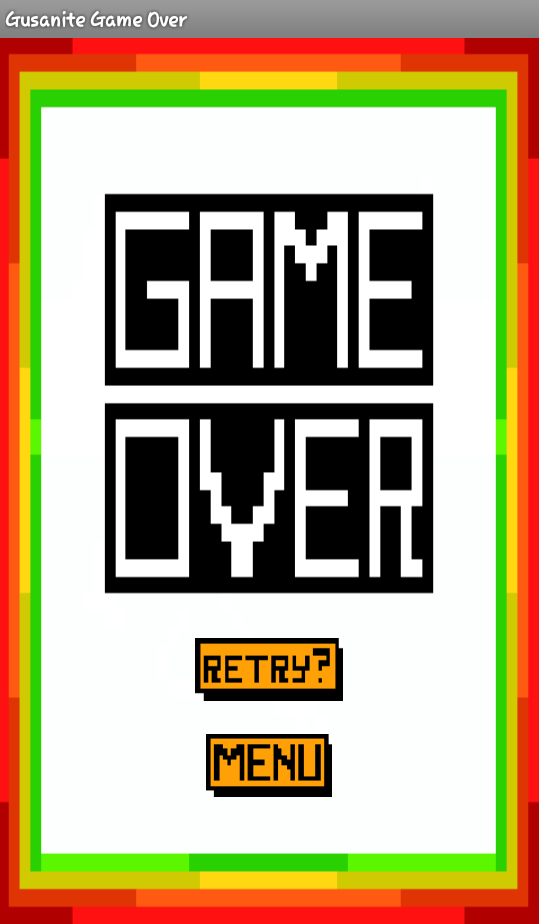 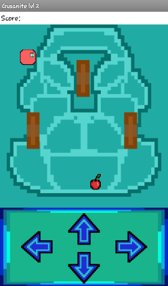 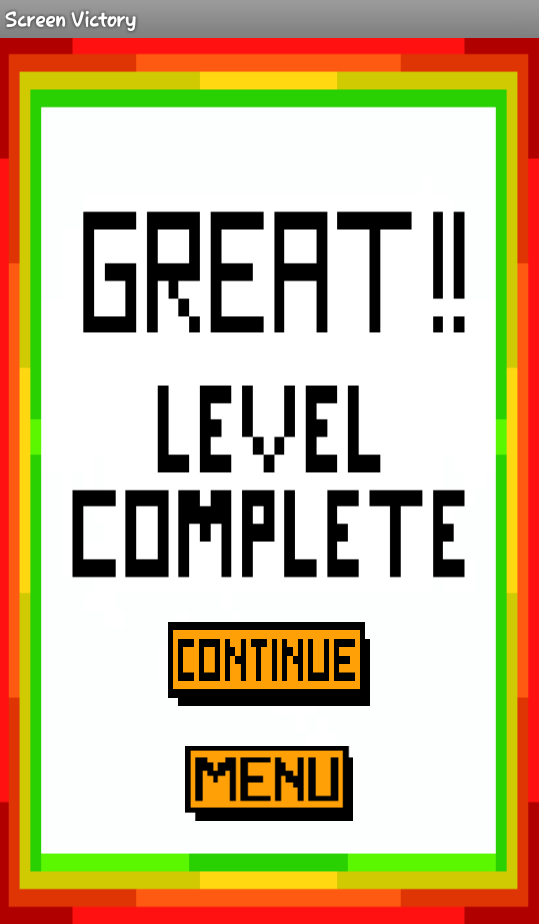 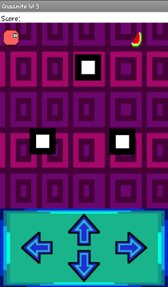 CODIFICACIÓN
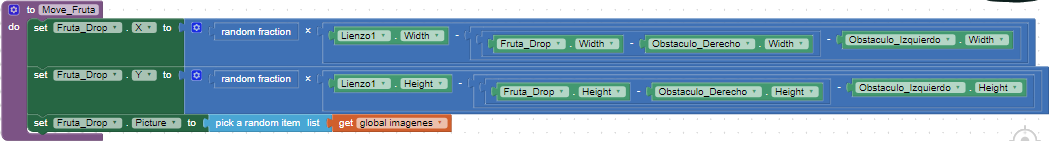 CONCLUSIÓN